Hemiplejik SP, 7 Yaş EkekSol EkinocavovarusPreop
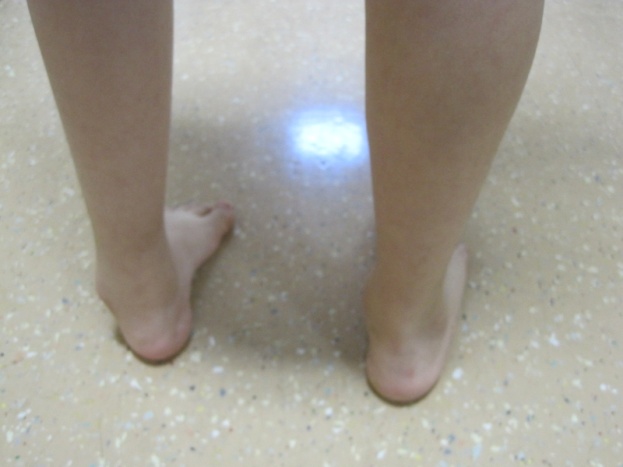 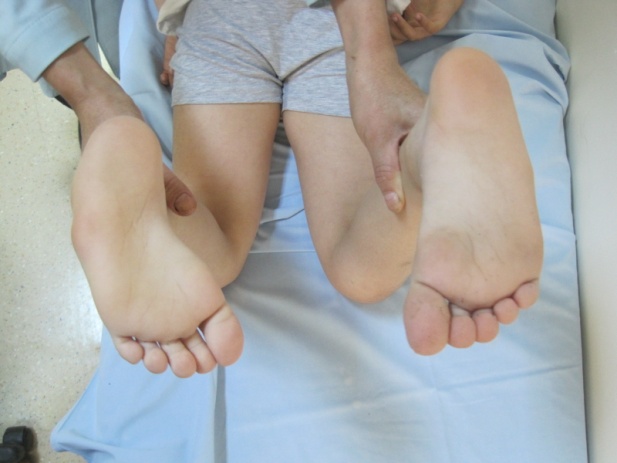 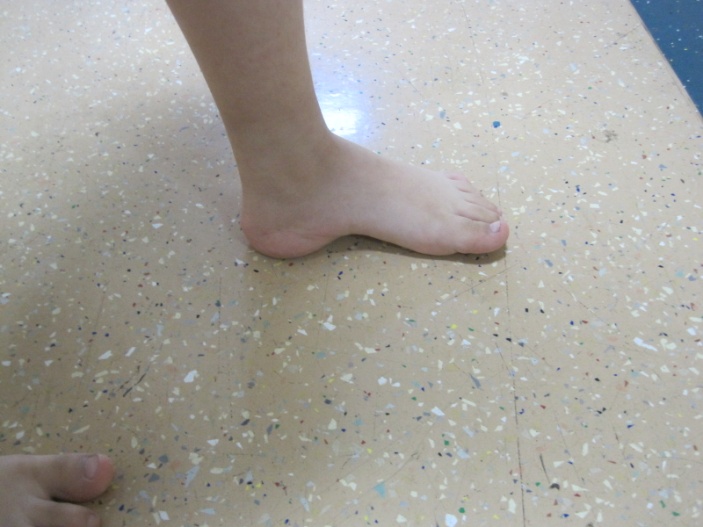 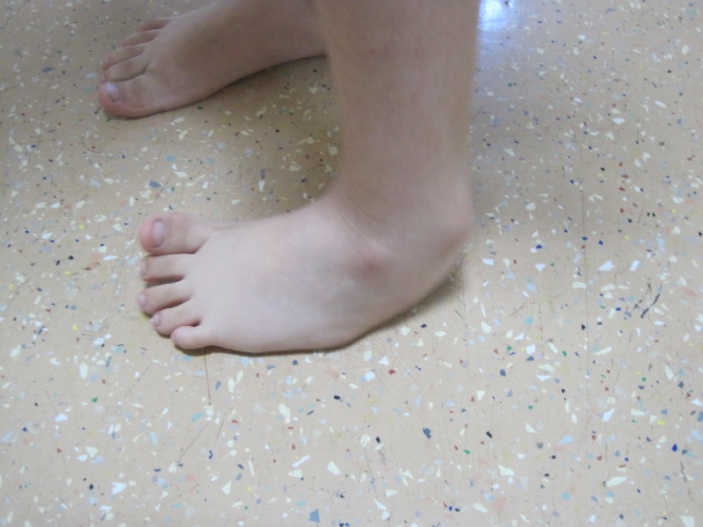 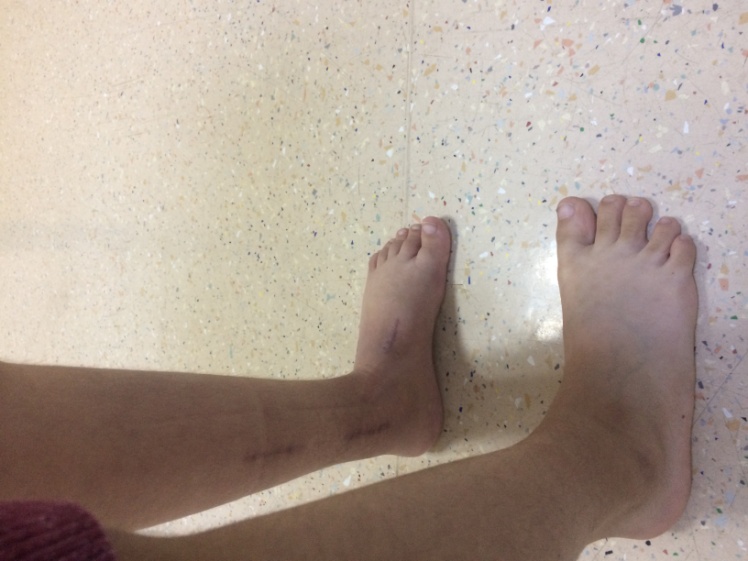 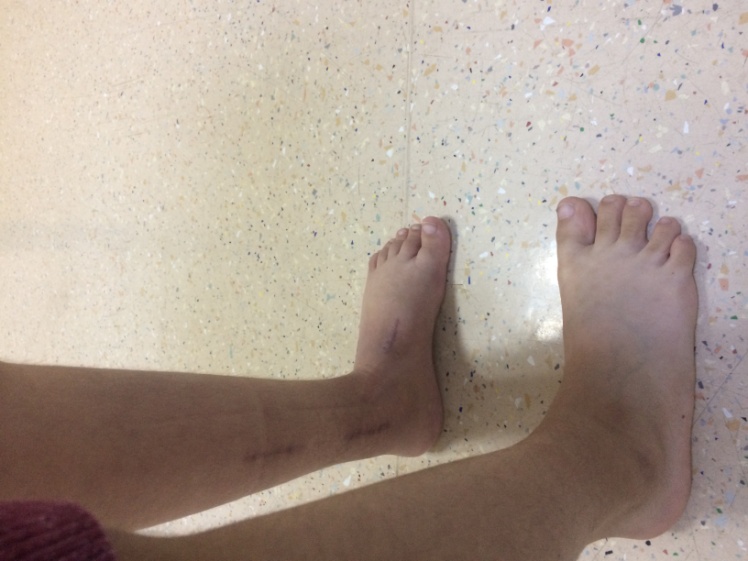 Postop 2. ayvulpius+tib. Post. z plasti +tibialis anterior split transfer
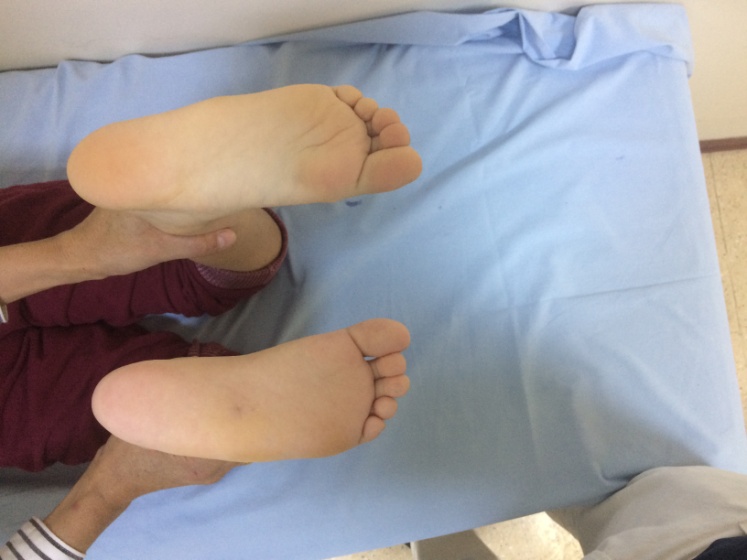 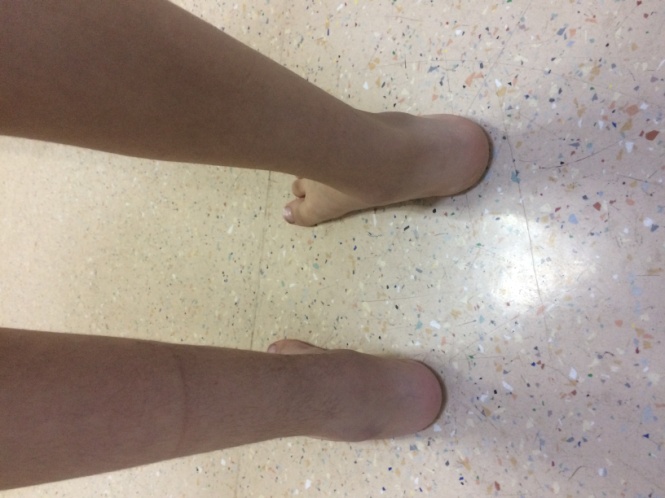 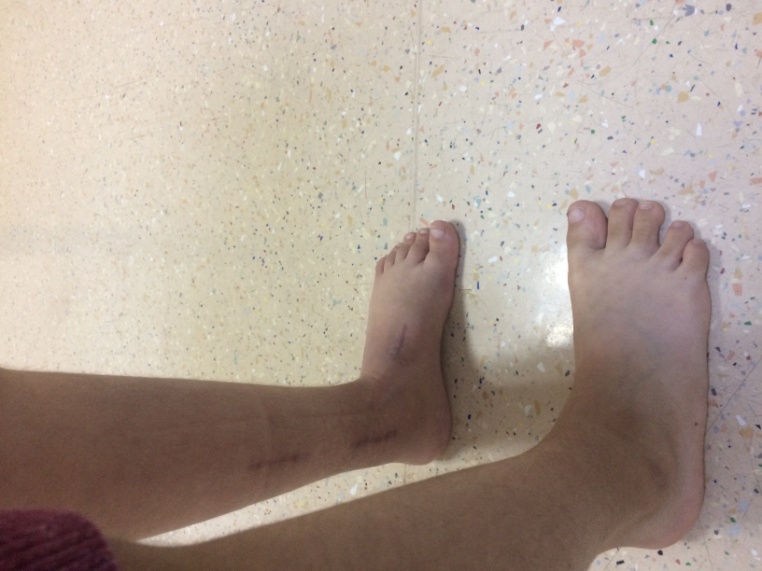 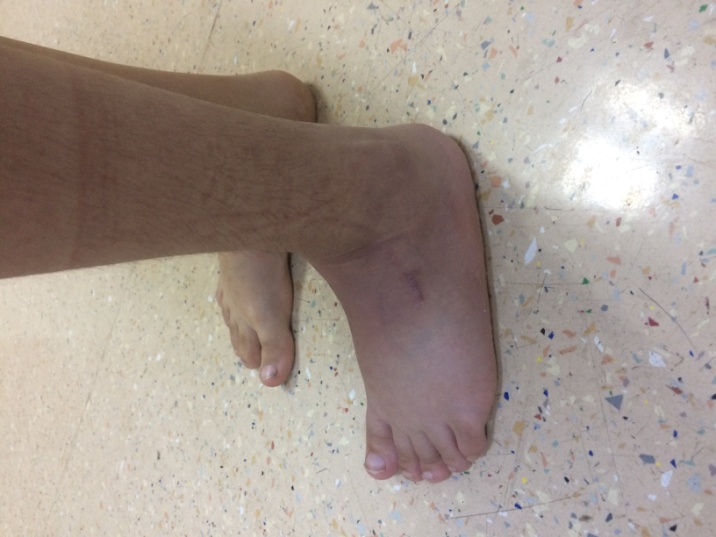